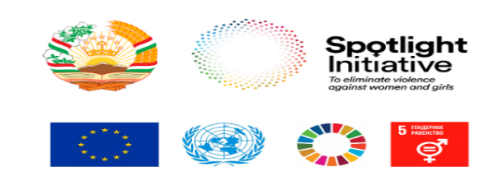 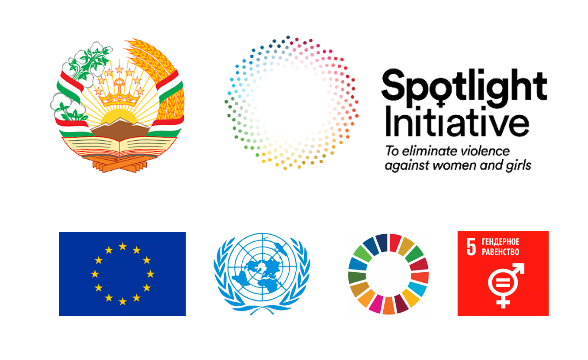 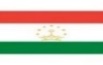 Общественный мониторинг: что это такое и в чем отличие от обычного мониторинга?ПРЕЗЕНТАЦИЯ №8
Тема 9. ключевые подходы к проведениЮ общественного Мониторинга и оценки реализации политики в области гсн с учетом цур
27 января 2022 года
Как Вы считаете, есть ли отличие общественного МиО от МиО?
Если есть, то в чем?
         У нас в Таджикистане есть Закон РТ «Об
                общественном мониторинге»?
                    Кто-нибудь из Вас проводил общественный
                         МиО?
В Таджикистане нет такого Закона.
В ряде других стран есть такой опыт. К примеру: 
         В Российской Федерации есть Федеральный Закон от 21.07.2014 №212-ФЗ (ред. от 27.12.2018) «Об основах общественного контроля в Российской Федерации»
         В Узбекистане «ОБ ОБЩЕСТВЕННОМ КОНТРОЛЕ», Принят Законодательной палатой 15 ноября 2017 года. Одобрен Сенатом 29 марта 2018 года
            В Казахстане Постановлением  Правительства Республики Казахстан от 10 ноября 2021 года №800   внесли  на рассмотрение Мажилиса Парламента Республики Казахстан проект Закона Республики Казахстан "Об общественном контроле".
Закон «Об основах общественного контроля в Российской Федерации» Статья 18. Формы общественного контроля
1. Общественный контроль осуществляется в формах общественного мониторинга, общественной проверки, общественной экспертизы, в иных формах, не противоречащих настоящему Федеральному закону, а также в таких формах взаимодействия институтов гражданского общества с государственными органами и органами местного самоуправления, как общественные обсуждения, общественные (публичные) слушания и другие формы взаимодействия.
Закон «Об основах общественного контроля в Российской Федерации»
Статья 19. Общественный мониторинг
1. Под общественным мониторингом в настоящем   Федеральном законе понимается осуществляемое  субъектом общественного контроля постоянное  (систематическое) или временное наблюдение за деятельностью органов государственной власти, органов  местного самоуправления, государственных и  муниципальных организаций, иных органов и организаций, осуществляющих в соответствии с федеральными законами отдельные публичные полномочия.
2. Организаторами общественного мониторинга являются Общественная палата РФ, общественные палаты субъектов РФ общественные палаты (советы) муниципальных образований, общественные наблюдательные комиссии, общественные инспекции, общественные объединения и иные негосударственные некоммерческие организации.
ЗАКОН РЕСПУБЛИКИ УЗБЕКИСТАН«ОБ ОБЩЕСТВЕННОМ КОНТРОЛЕ»,
Статья 11. Общественный мониторинг
Общественным мониторингом является наблюдение за деятельностью государственных органов и их должностных лиц посредством сбора, обобщения и анализа информации, затрагивающей общественный интерес.
Общественный мониторинг могут проводить негосударственные некоммерческие организации, органы самоуправления граждан и другие субъекты общественного контроля в случаях, предусмотренных законодательством.
Общественный мониторинг проводится публично и открыто. Общественный мониторинг может проводиться также с использованием информационно-коммуникационных технологий.
Организатор общественного мониторинга заблаговременно обнародует информацию об объекте общественного мониторинга, сроке и порядке его проведения.
Мы при проведении общественного мониторинга исходим из того, что:
Общественный мониторинг — мониторинг, проводимый силами общественных организаций и групп в общественных интересах.
Общественный мониторинг – это один из инструментов системного повышения эффективности реализации программ качества услуг.
На основе общественного мониторинга дается оценка реализации программ/планов/оказания услуг в различных сферах со стороны общественности и, прежде всего, граждан.
Основными целями общественного мониторинга  по проблемам гендерного насилия являются:
устранение проблем и препятствий на пути реализации политики по продвижению гендерного равенства и искоренения НОЖД;
привлечение внимания органов власти и общественности к значимой проблеме;
повышение качества услуг, предоставляемых в сфере НОЖД
Темы могут быть различны! Но общественный мониторинг — это, прежде всего, работа по правилам
В этом его сложность и в этом его главное преимущество. Проведение общественного мониторинга требует тщательной подготовки, хорошей организации процесса, серьезного и делового отношения к проблеме, на решение которой он направлен.
Важно: результатом общественного мониторинга не является поиск виновных в проблемных ситуациях (этим занимаются другие ведомства). Цель не в том, чтобы наказать кого-то, а в том, чтобы выявить проблемы и предложить пути решения этой проблемы.
Коалиция ОО «От равенства юридического- к равенству фактическому» проводила ОМиО
Общественный МиО по реализации Госпрограммы «Основные направления государственной политики по беспечению равных прав и возможностей женщин и мужчн в РТ на 2001-2010 годы»
Общественный МиО по реализации Закона РТ «О государственных гарантиях равноправия мужчин и женщин и равных возможностей их реализации
Общественный МиО по реализации Закона РТ «О предупреждении насилия в семье» и др.
Надеюсь, что мы еще не раз с Вами проведем совместный общественныы МиО!
А сейчас предлагаю ознакомиться с отчетом коалиции по результатам МиО